С Новым годом!!!
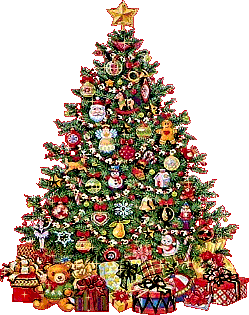 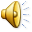 1
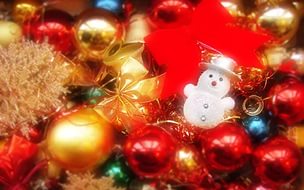 2
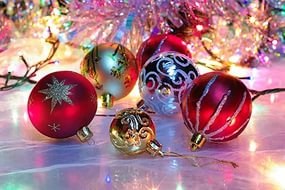 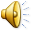 3
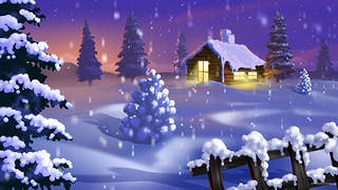 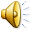 4
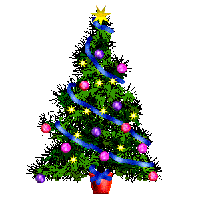 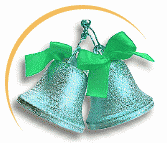 5
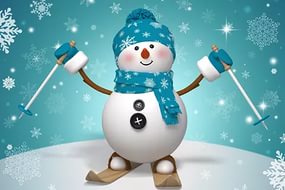 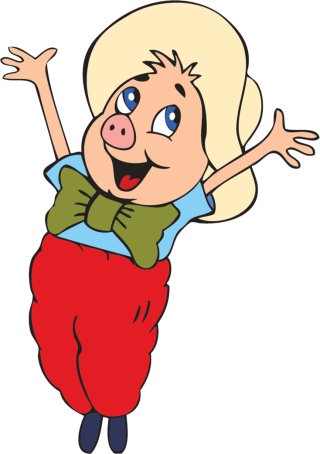 6
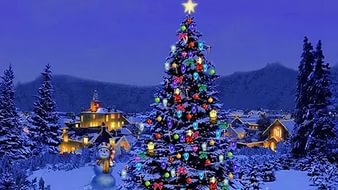 7
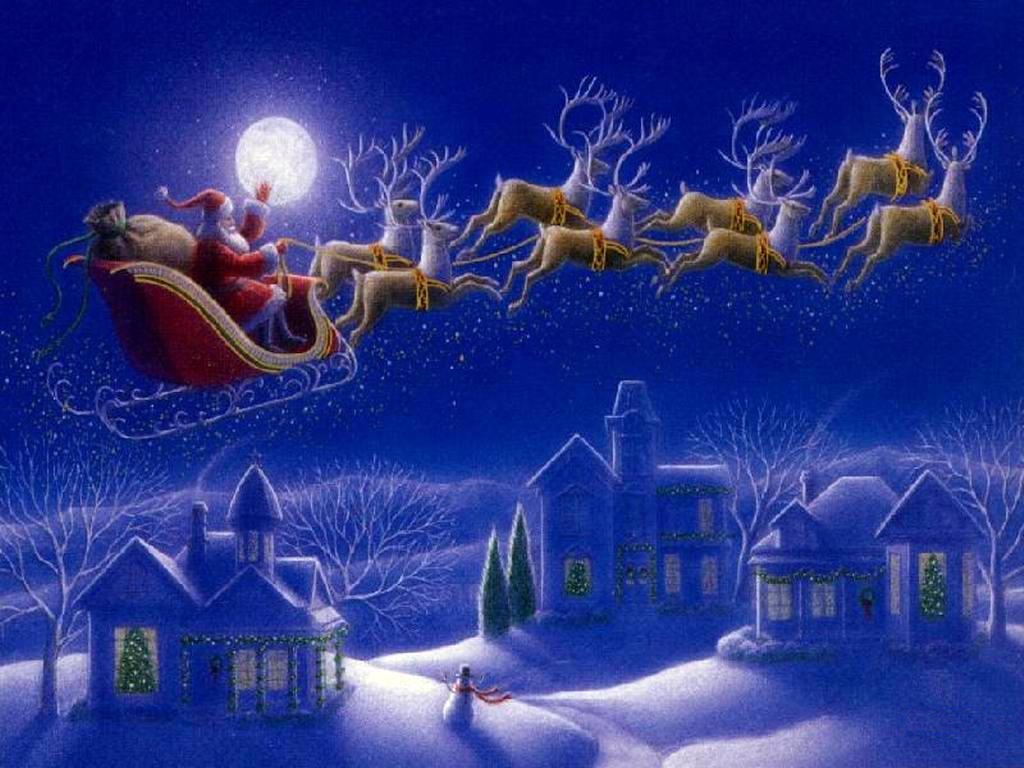 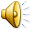 Здравствуй, Дедушка Мороз!
8
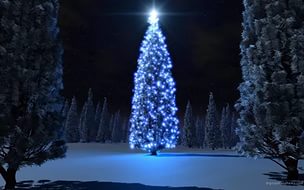 9
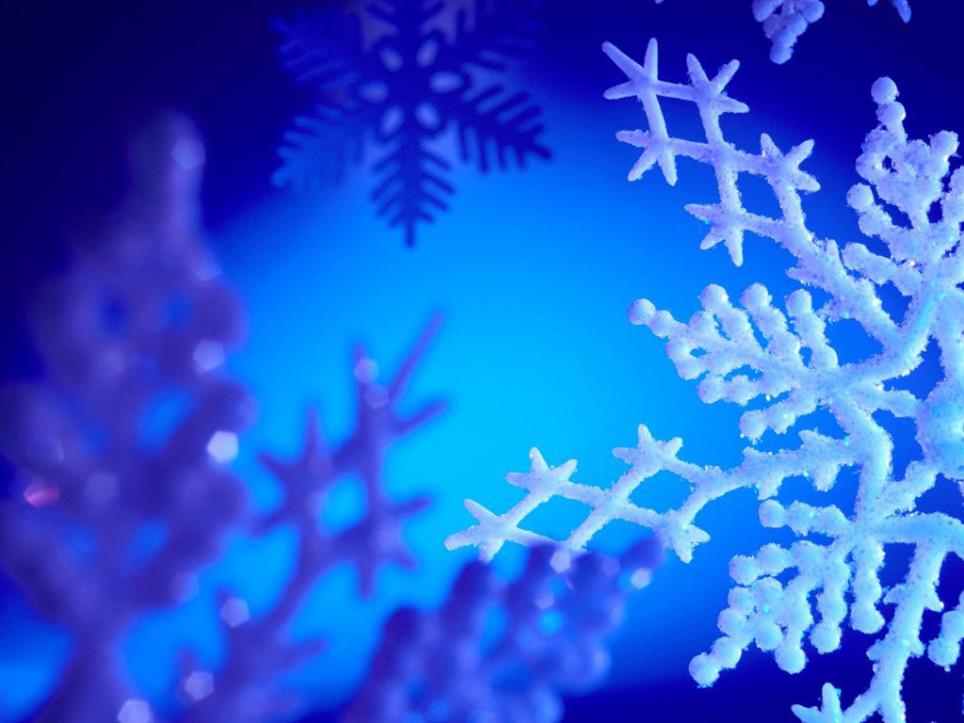 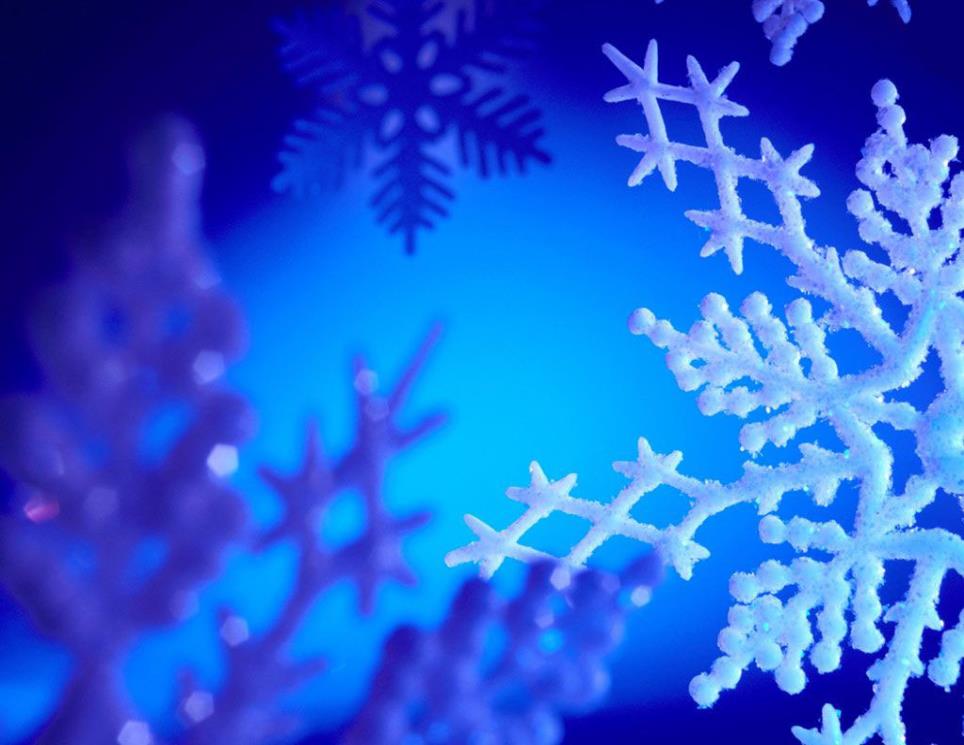 10
НОВОГОДНИЙ
КОНЦЕРТ
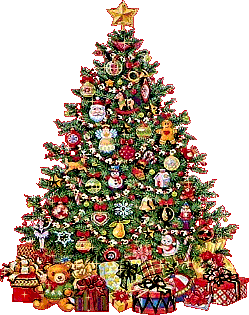 11
1 класс
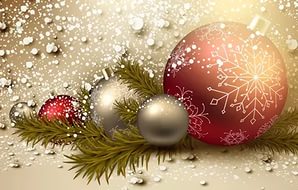 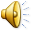 12
2 класс
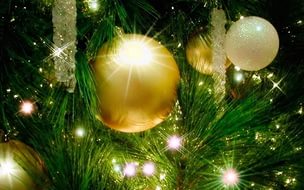 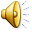 13
3 класс
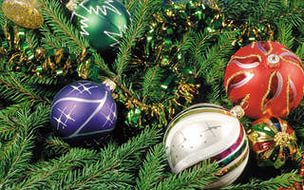 14
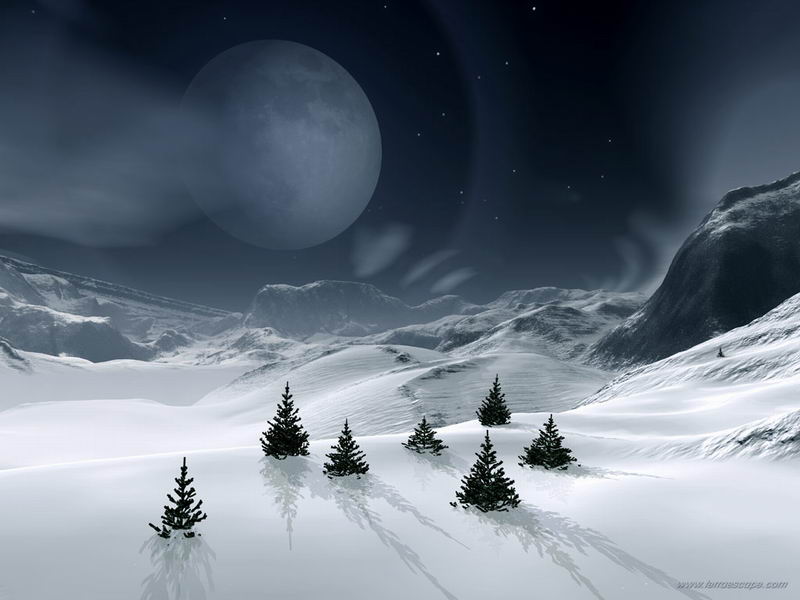 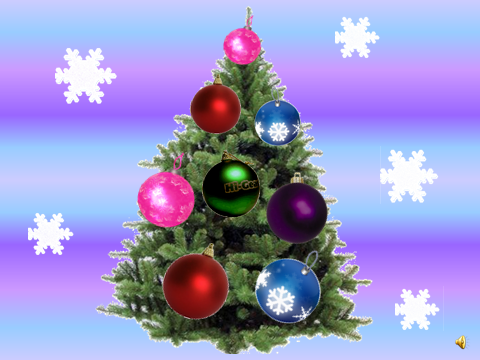 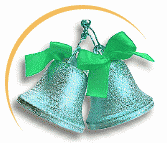 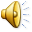 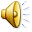 15
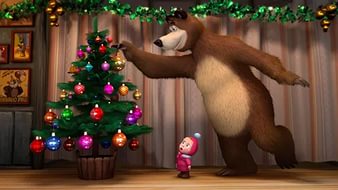 16
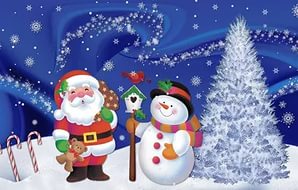 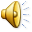 17
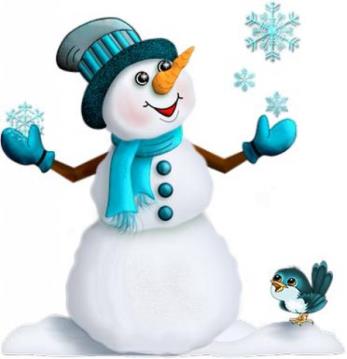 Нарисовать Снеговика.
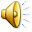 Игра 
«Художники»
18
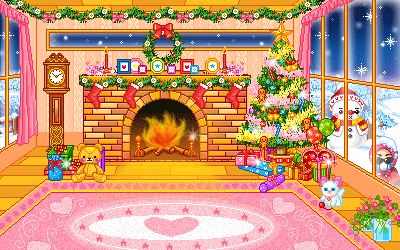 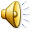 Игра 
«Музыкальные игрушки»
19
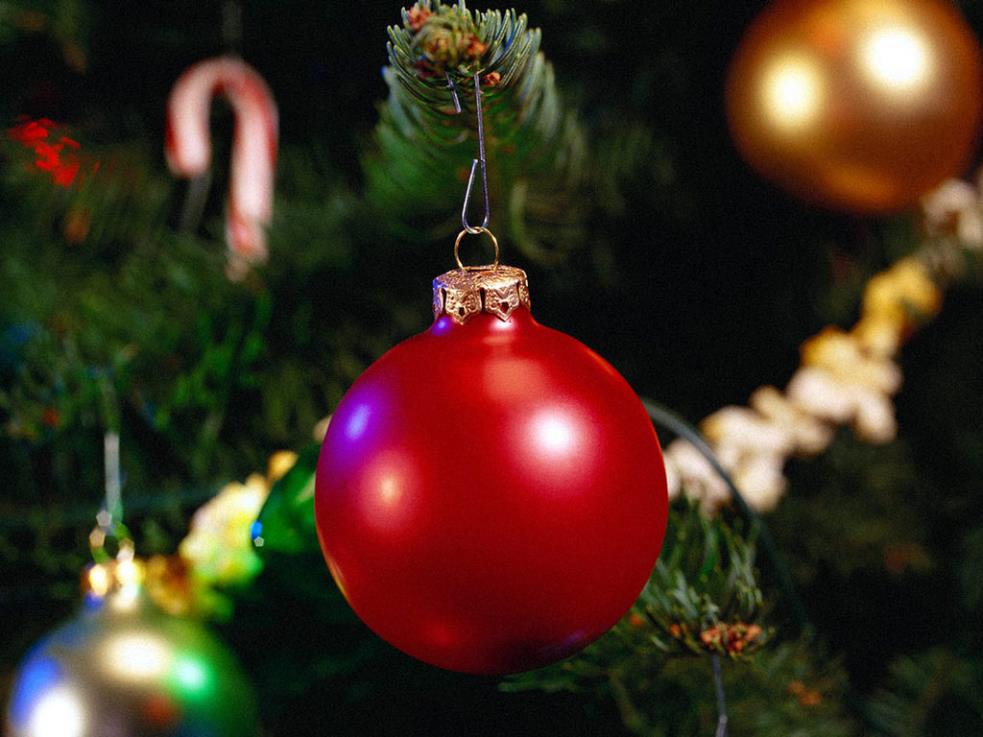 20
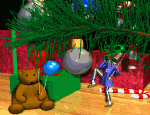 Игра 
    
   « БЕГ В ступе»
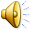 21
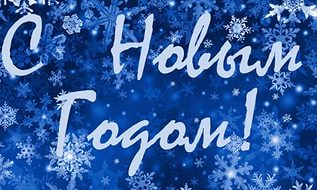 22
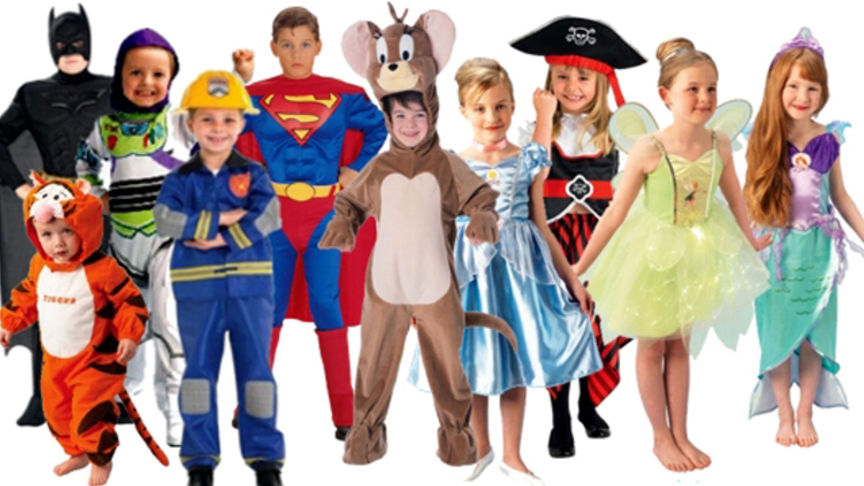 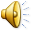 23
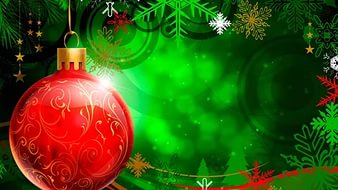 24
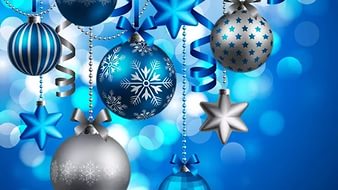 25
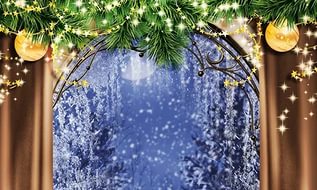 26
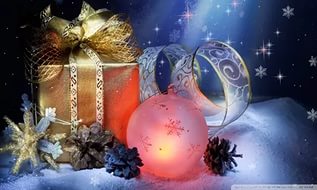 27
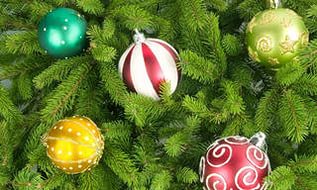 28
СЧАСТЛИВОГО
НОВОГО
ГОДА !!!
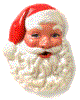 29